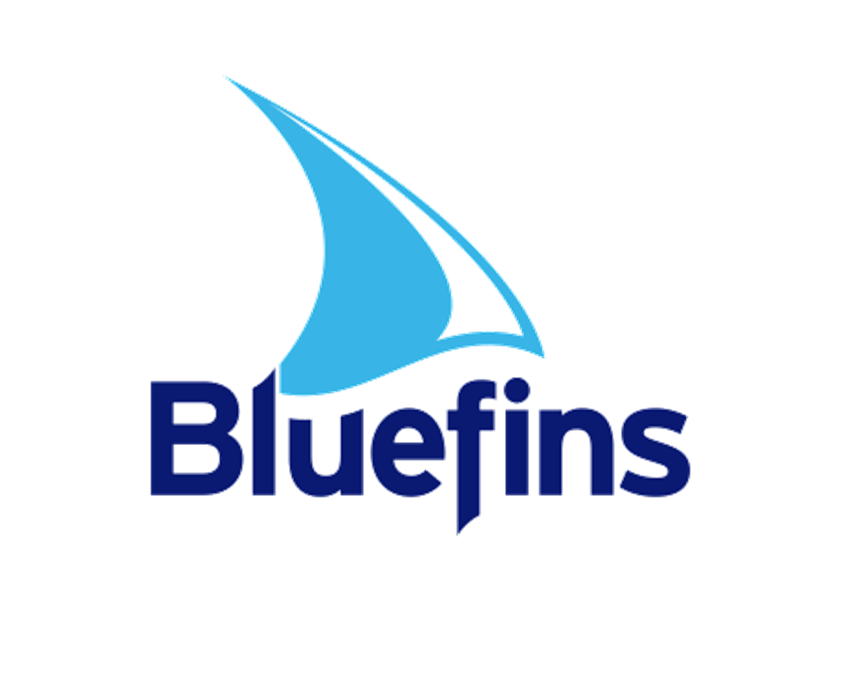 Swimming Club
Annual General Meeting
Via Zoom
Thursday 9th March 2023
20:00 – 21:30
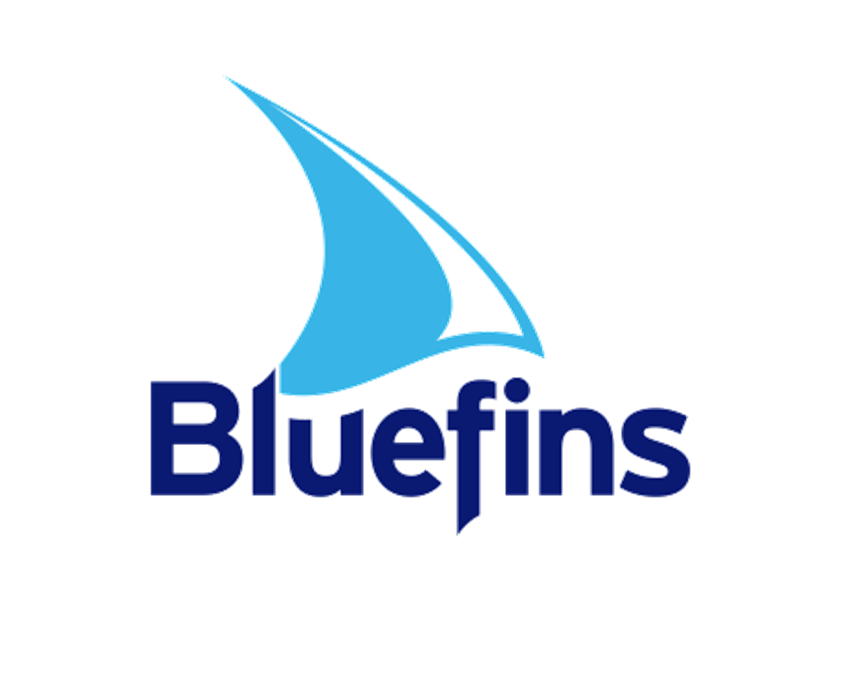 Agenda
Apologies for Absence
Minutes of 2022 AGM
Trustee Report
Treasurer’s Report
Chair Report
Coaching Reports
Updated Constitution
Members Agreement
Any Other Business
Minutes of 2021 AGM
No formal actions from previous AGM, however Fleur will cover ‘What we agreed to work on’ during Chair Report
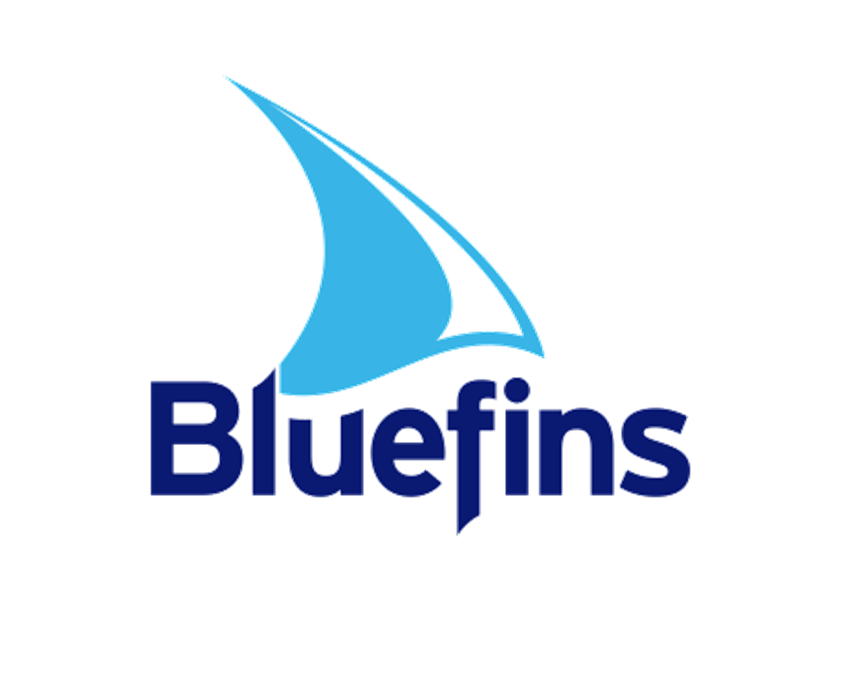 Trustee Report – Helen Bourns
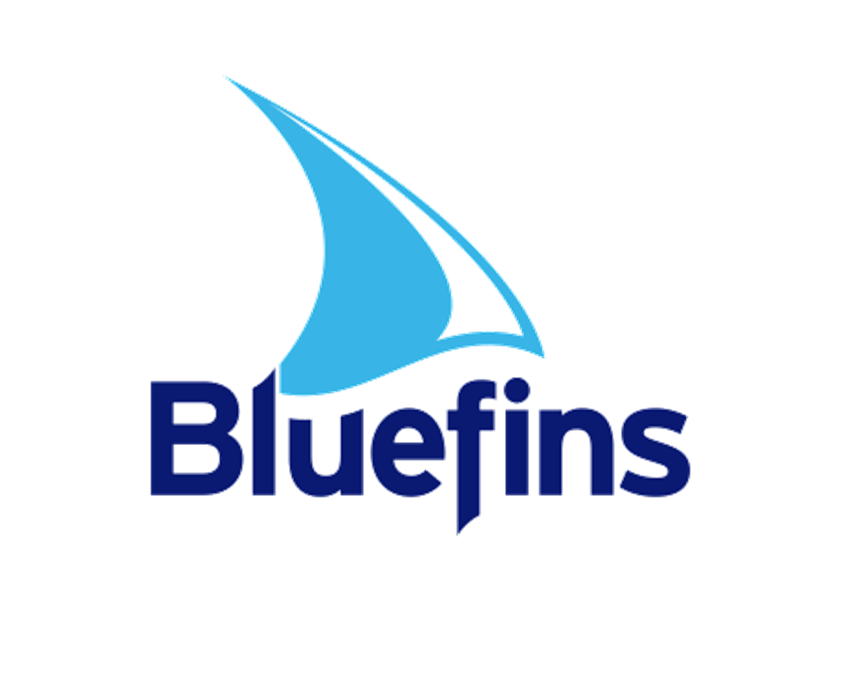 The TrusteesWe are Parents, Swimmers and like minded people who want the best for our Club and swimmers:- Fleur Turner – Chair, Neil Mitchell – Treasurer, Helen Bourns – SecretaryRay Knight, David Wise, Steve GreenfieldThe Year 2021/2022Continuation of squad & structure organisation – SpencerTo our coaches who support our young people & get them to the levels they are today
Thank You  Massive thanks to Ali who makes all things admin happen
All our paren volunteers without you meets wouldn’t be possible 
Our officials are always needed, please email Margo officials@bbfsc.orgNew volunteers always needed please email Amy Volunteers@bbfsc.org
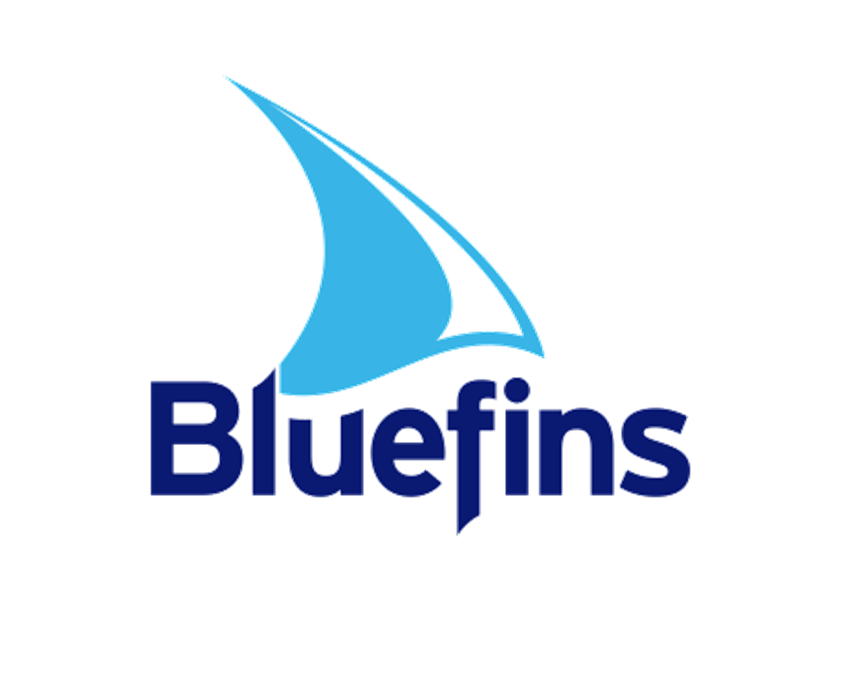 Financial Report
Based upon the Independently Reviewed Accounts 
to 31st August 2022

All figures independently reviewed and agreed by Shorthouse
Martin.
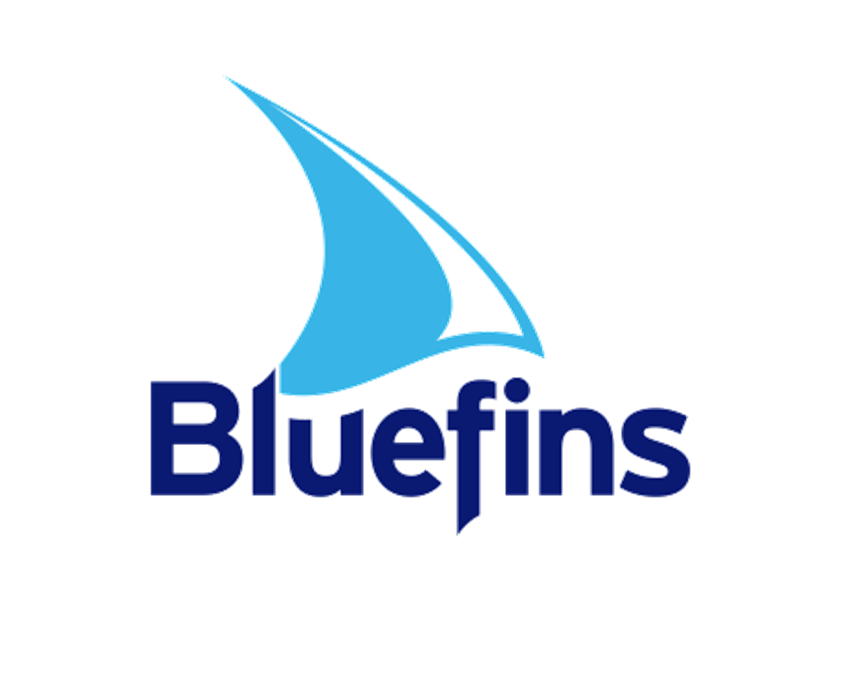 Key Financials Management
Budget/Forecast format agreed by trustees continues to help enhance financial stability and cost control within the Swimming Club.
Mini Budget/Forecast format for Swim meets and swim camps to ensure we are not running at a loss.
Depleted Savings account back on target to reach the recommended balance of 3 months running costs.
Club continuing to utilise the HMRC for gift aid, further enhancing financial stability when fund raising.
HR package including Insurance indemnity with “Mentor” continues to be used to support the club. Keeping the club ahead of employment law/Contracts and any unnecessary risk of financial cost.
.
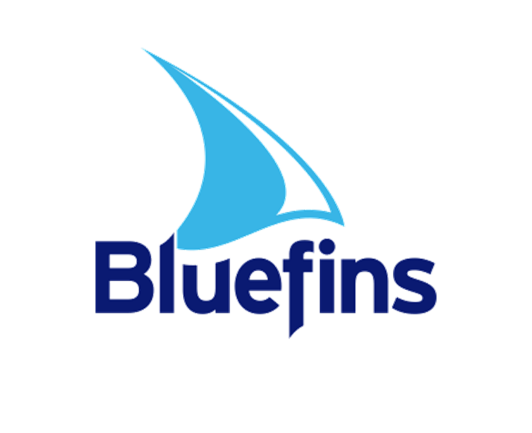 Key Performance Indicators
The club ended the year with cash on hand of £179,613k, this compares to the previous year’s cash on hand of £105k.The savings account finished with £53,523k.
Total Income: of £386,880k against a budget of £294,192k. This compares to a turnover of £223,164k the previous season.
Total Membership Fees: Increased from £167,418k to £320,842k as we were able to charge for a full season with no interruptions.
Swimming Operations: Meet entries were up £43,478k from a previous season of £9.8k. This was made up of £18,358 for home meets and the remainder of £25,120k was for away meets. The away meets only break even with no surplus, whilst the home meets made a net surplus of around £2k.
Swim Camps: The revenue for the Millfield Swim camp was £10,650k which ran on a small deficit of £773. A second camp was organised for Feb 2023 and these costs have been deferred into the 2023 financial year.
Cost of Sale Pools/ Gym: Pool and gym costs were up this year to £144,108k from the previous year of £78,489k.
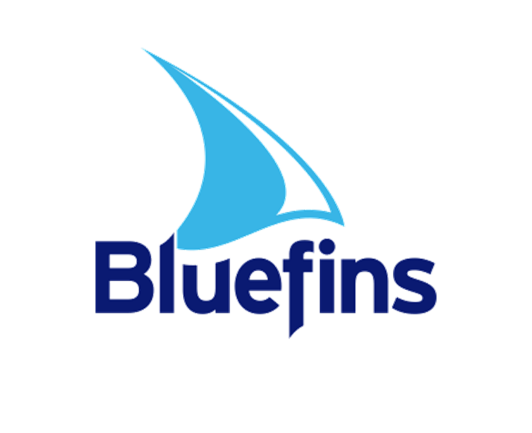 Key Performance Indicators
Salaries-Coaches costs: Personnel costs for coaches was at £56,705k which was like last season at £55,442k.
Operating Cost of Swimming Operations: The overall operating cost for swim operations was £253,623k with a net surplus of £121,886k compared to last season of £136,111k cost and a net surplus of £41,591k. This is due to good management and the streamlining of squads and lane usage. 
Administrative Costs: The overall Administration cost for the season was £38,492k against the previous season of £39,871k This includes the administrator’s salary which is vital to the successful running of the club, and all other costs associated, including Bank fees, BT Internet, subscriptions. Annual accounting fees.
Other Income: The club received £2,309k in donations, £1602k in gift aid, £1,625k in grants, and £2388k through various fundraising activities such as Easy fundraising and the lottery. The Money was used towards new software called Hytek and new gym equipment for strength and conditioning. Which totalled £1.8k. A further £9.5k has been spent on new blocks and fixings and a PA System. This came out of the donations received in the prior year which totalled £19.3k. A further net surplus of £895 was made through the shop sales and commission. .
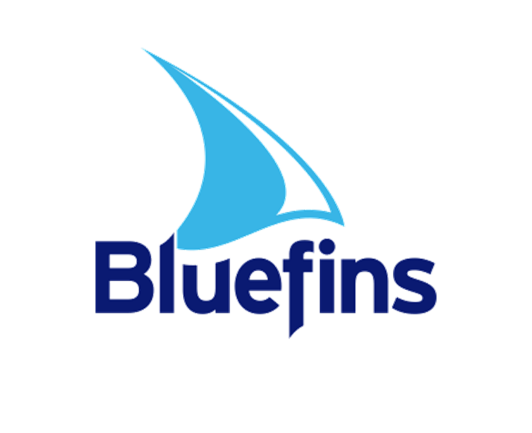 Key Performance Indicators
Overall Operating Surplus: Overall the club made a surplus of £91,975k compared to £49,1k in the previous year. The surplus that has been achieved will go some way to replenishing the treasury savings account that has been badly depleted
Balance Sheet: At the end of the financial year the balance sheet had total capital and reserves of £186,208 against the previous year of £94.4k. This is made up of the current financial year earnings and from previous years.

Financial Outlook: The financial state of the club is healthy. It continues to improve with a collective effort from everyone involved. The improved Surplus and savings account should go someway to protecting the club for any future unforeseen circumstances.
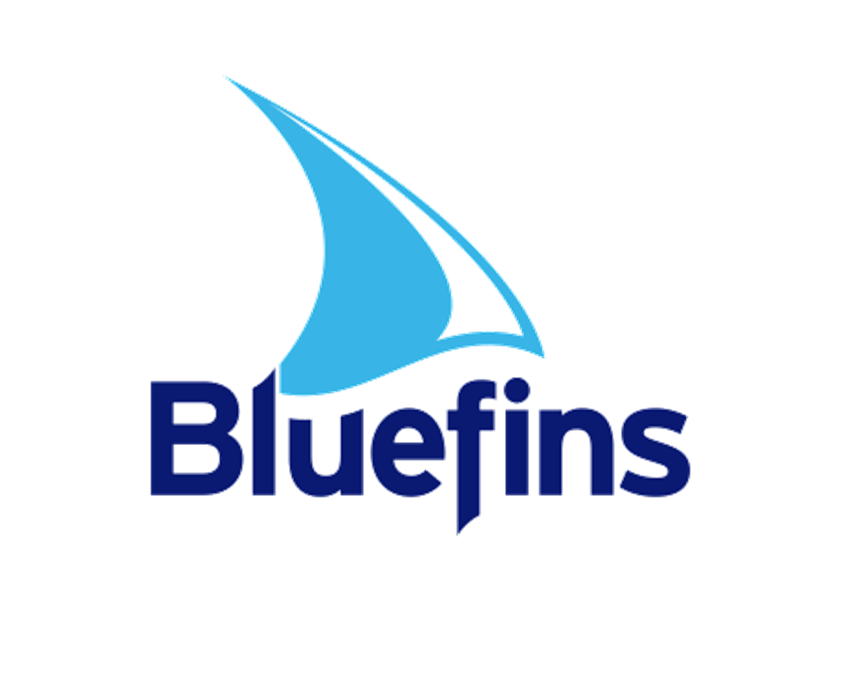 Chair Report
2022
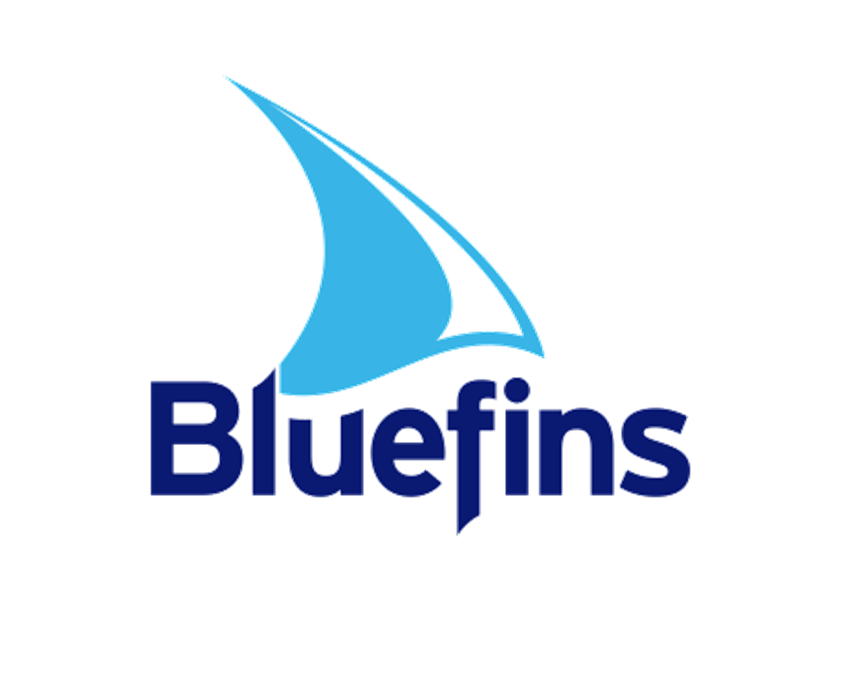 What we said we were working towards last year
Continue to recruit Officials & Volunteers
Huge increase in Officials thanks to Margo & Zoe
Nutrition Workshops – YSN Partnership
Delivered 2 Workshops Summer 2022
Continued evolution of structures
Always ongoing! 
Resistance Land Training – starting with SP SR JP
Launched, new equipment, swimming focused
Review of timings/squads/attendance needed
Home Meets (with new medals)
Summer Sizzler, Club Champs, Xmas Last Chance
Oversubscribed!
Technology – Hytek/G-Drive
Chair Report
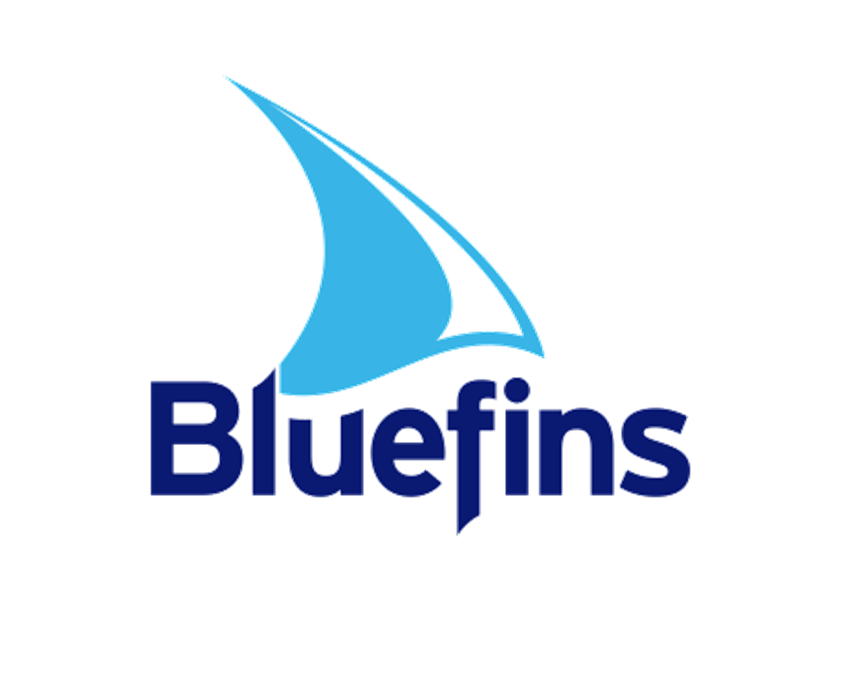 Chair Report
Achievements
Continued reorganisation of our squad programme
Ensure we can accommodate swimmers for variety of pathways
Know change is hard logistically, but we cant stand still
Club Championships 2022
Over subscribed in Distance Races and maximum pool time used
Likely additional evenings needed in 2023 to accommodate swimmers
Huge thanks to all that helped -Margo, Mark, Zoe, Officials,, Parents & Swimmers 
Increased Club Awareness
Trials, Increased Membership (new and multiple returns), Social coverage continues to grow considerably
Positive recognition from other Hampshire Clubs on changes
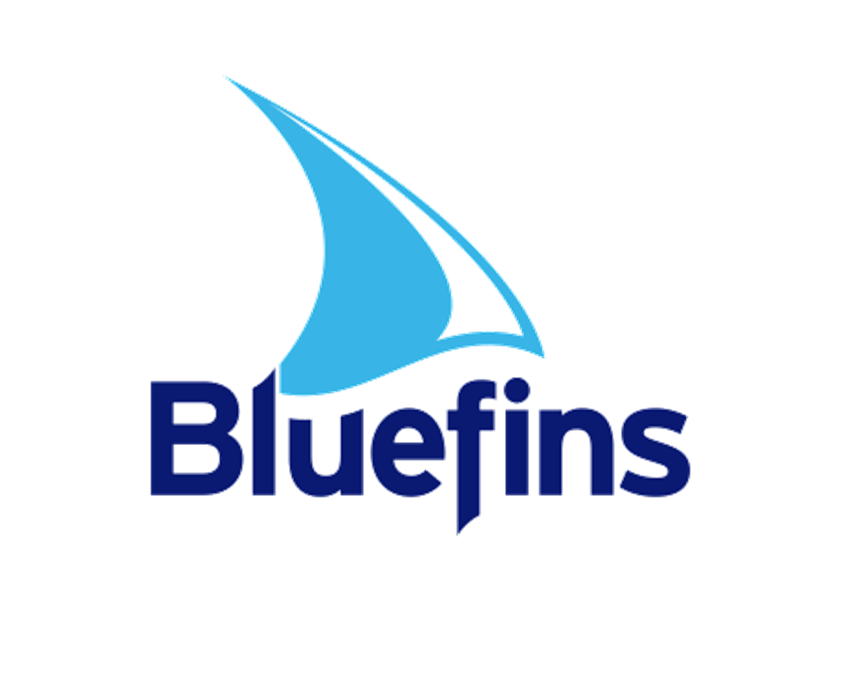 Chair Report
Socials
Squad Socials – huge thanks to those getting involved
Xmas Party & Awards Evening, Breakfasts, Donutting! 
Swim Camps
First time since 2013 Bluefins have been on tour!
Millfield in Summer 2022 – 26 Swimmers, 6 Coaches/TM
Club La Santa Performance Swim Camp – February 2023 – 16 Swimmers. 4 Coaches/TM
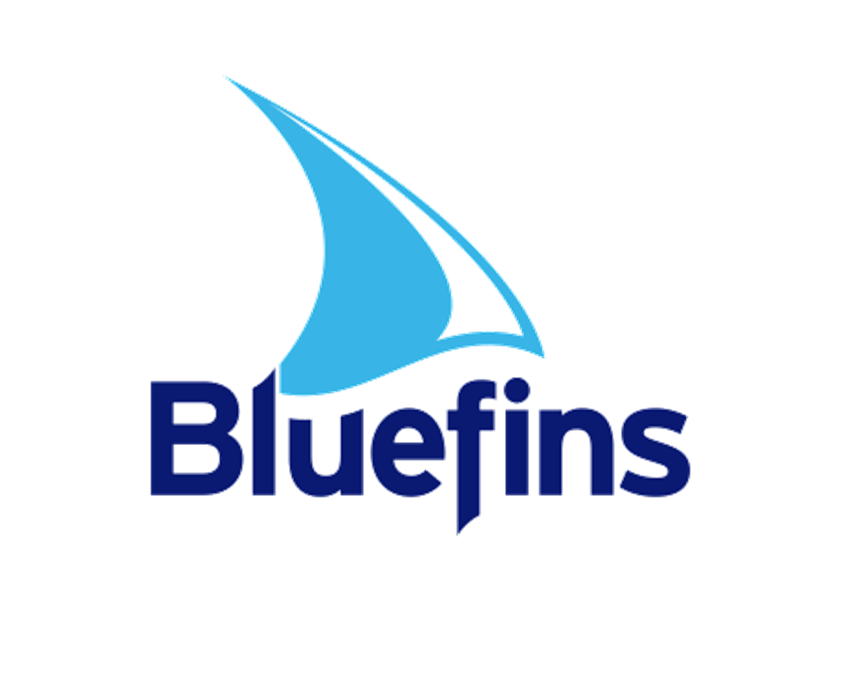 What are we working on next?
Continue to recruit Officials & Volunteers
We always need more please!
New T-shirts for Team Managers and Officials! 
Continued evolution of structures
Benefit to the swimmers, building on success
Rother League Entry
First time in many years – 2 teams
Further Swim Camps
Chair Report
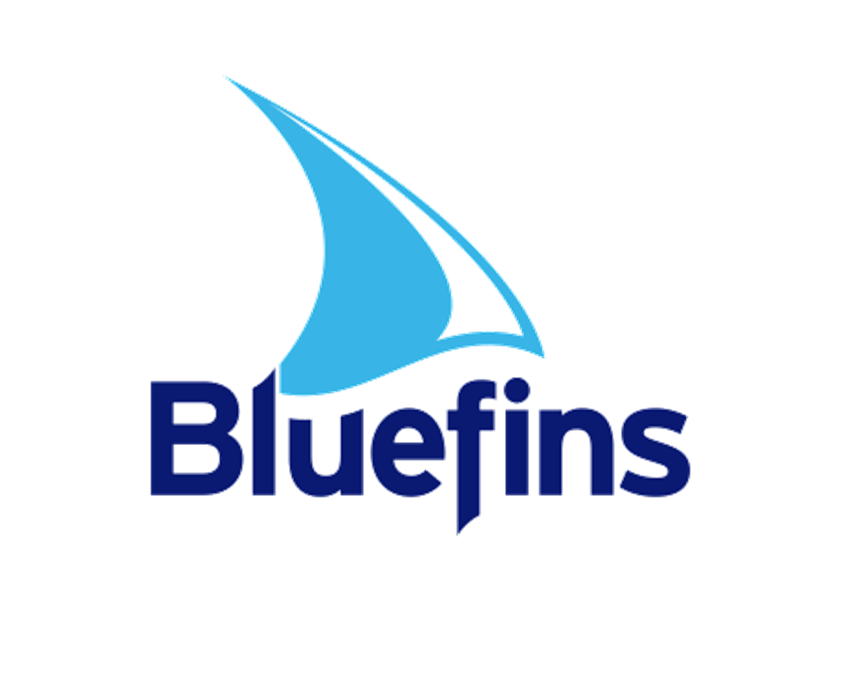 Coaching Reports
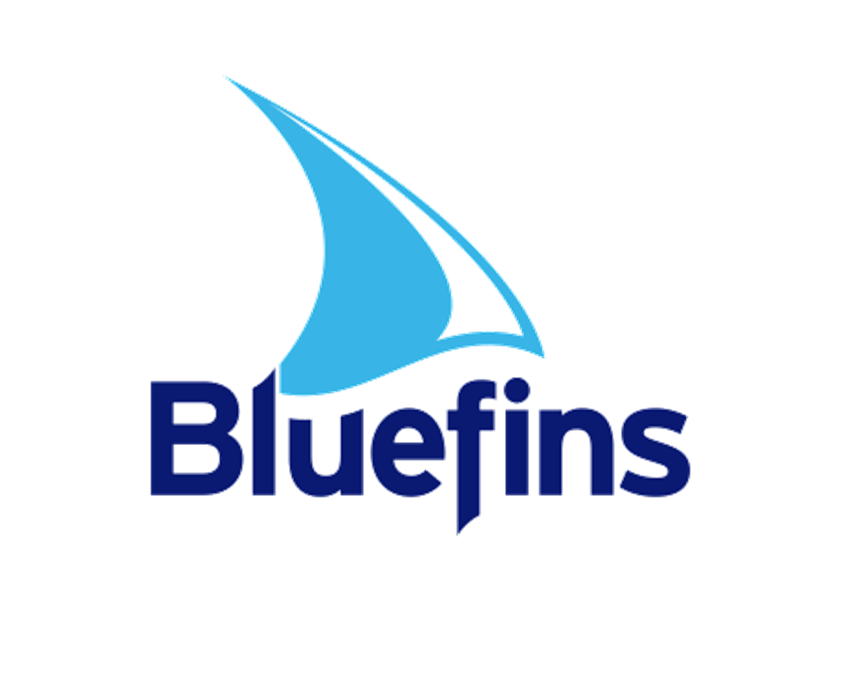 Swimming Overview
Junior Volunteers: Continue to be a great success throughout Skills Academy & Development Squads
Squad restructure 
Evolution of Performance Development into Junior Performance
Introduction of new squad into County pathway - Junior County
Introduction of new squad into Fitness pathway -  Junior Club (formally Kim Chapmans Swim School lengths squad)
Fantastic Coaches – continue to be a great fit at all levels, swimmers coached by enthusiastic  swimmers
New Coaches 
Andy Wright – Age Group Competitive
Amy Seymour – Senior Competitive
New Bluefins Swim kit continues to grow –we look amazing at meets!
Qualifier Hats given to all swimmers who competed at Counties & Regionals in 2022
Club Record Hats – Huge Success – over 30 records broken 
Launch of new Top Athlete ‘Gold Hat’ – sponsored by R&R
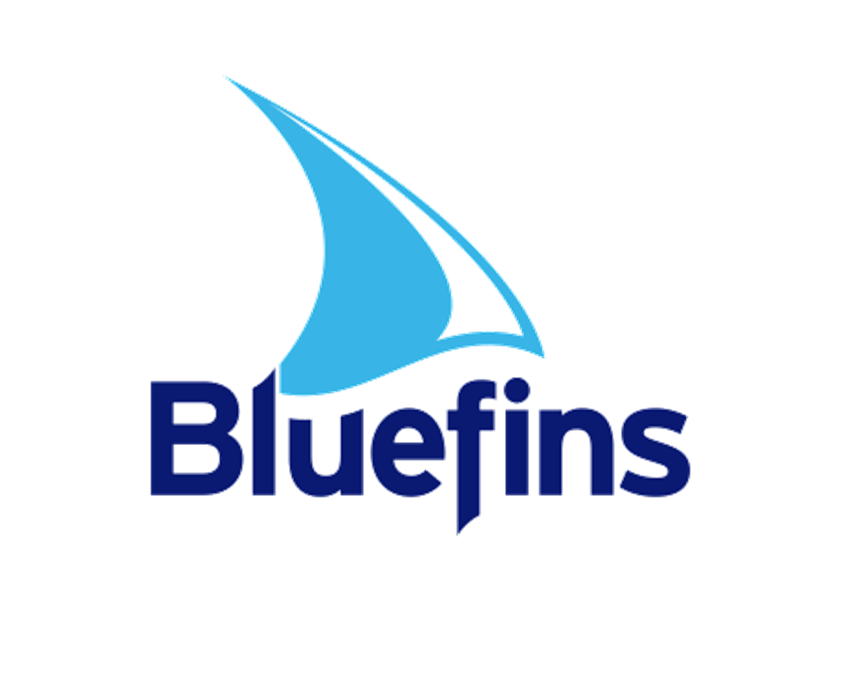 Swimming - Membership
September 2020 –2022
55% Increase in overall ‘Swimming’ membership
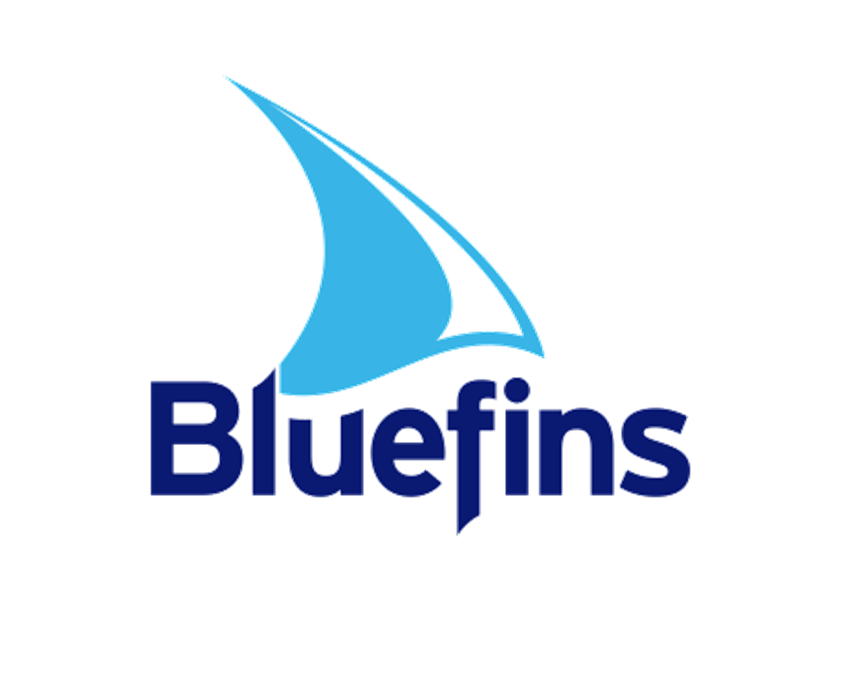 Swimming - Results
Arena League 2022
We won first 2 rounds finishing 3rd overall and narrowly missing promotion to Premier League
Counties 2023:
82 (52) swimmers who qualified for Counties,
52 (33) swimmers in 269 Finals
19 (15) Swimmers reaching podium 
15 (8) gold
30 (14) silver
45 (19) bronze
Regionals 2022
1 Regional Champion
1 Silver
2 Bronze
12 Top 8 Finalists
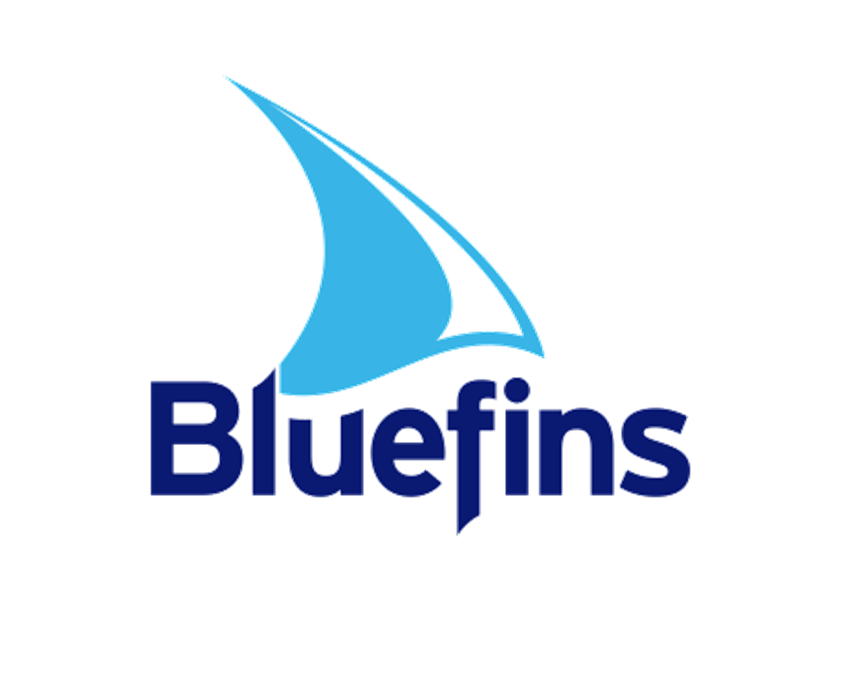 Swimming – Results cont’d
British Championships 2022
1 Swimmer qualified to compete in April and July
English Championships 2022
2 Swimmers qualified
National Age Group Talent Programme
1 Swimmer selected for 2022/2023
Coaches: 1 Coach selected  for South East Region Open Water Camp
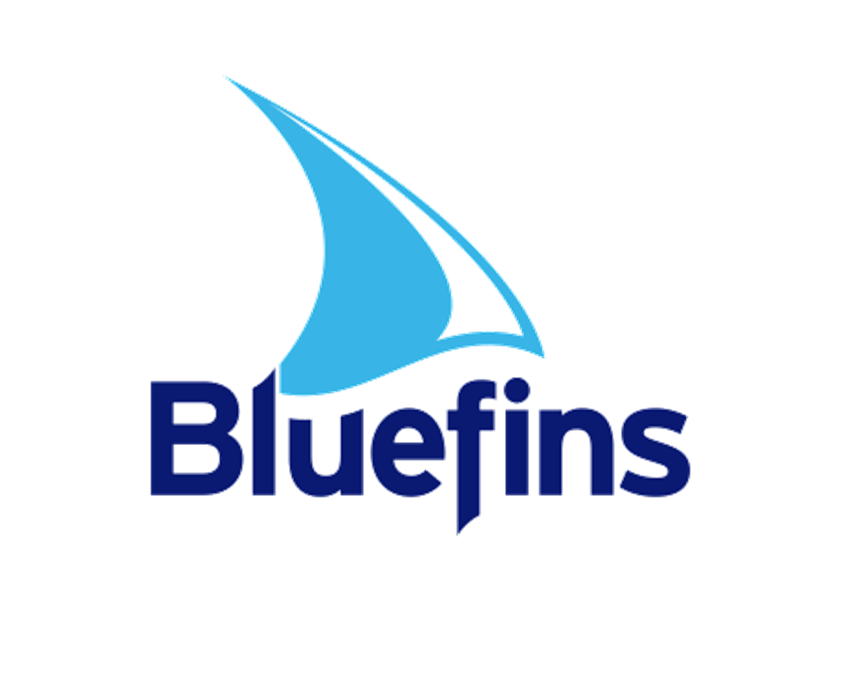 Swimming Results - Masters
Won Hampshire County Top Club
Winning Top Male and Female awards 
National Short & Long Course Championships
Many National Champions, Silvers, Bronze and British Records for individual and relay teams
Over 20 Swimmers representing Bluefins – huge increase on previous years
European Masters Championships in Rome
5 European Champions
Multiple Gold, Silver & Bronze medals for individuals and relays 
Swimmers achieved multiple British Records
5 Swimmers in Top 10 World Rankings for 2022
Masters membership almost at capacity
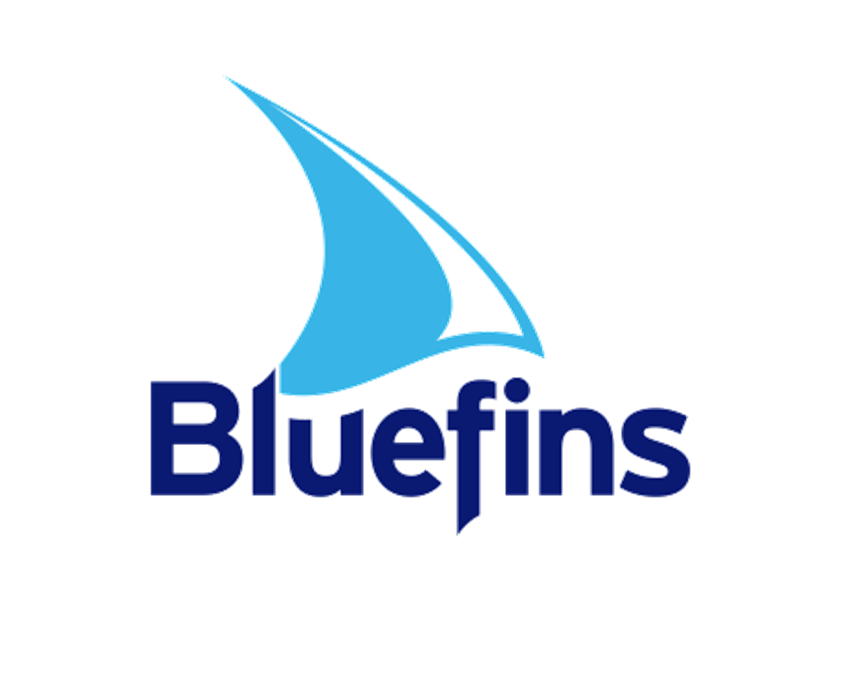 Bluefins Water Polo Achievements 2022-3
Team Honours
2022
March 2022: 2008 Age Group London League Division 3 Champions
September 2022: 2009 Age Group London League Division 2 Runners up (promoted to Division 1)
2023
January 2023: 2009 Age Group London League Division 1 North Runners up (qualified for Division 1 play off)
February 2023: 2009 Age Group London League Division 1: 4th place
February 2023: 2006 Age Group Hampshire League current leaders 

This year we have many players on course for South East Regionals and National Age Group Competitions. 
We’re due to take part in London League U15 and U13 competitions. This will be great match experience for our Junior and Academy squads
Hampshire Junior league relaunched in 2022. Tournament scheduled in April. Great opportunity for Basingstoke teams to develop playing local teams across Hampshire. This has also resulted in relationship building with local coaches and other friendlies organised throughout 2023.
Senior Mens and Ladies teams both doing well. 
Academy Players are continuing to develop with ‘friendly matches’ being organized which in turn will enhance skills and development.
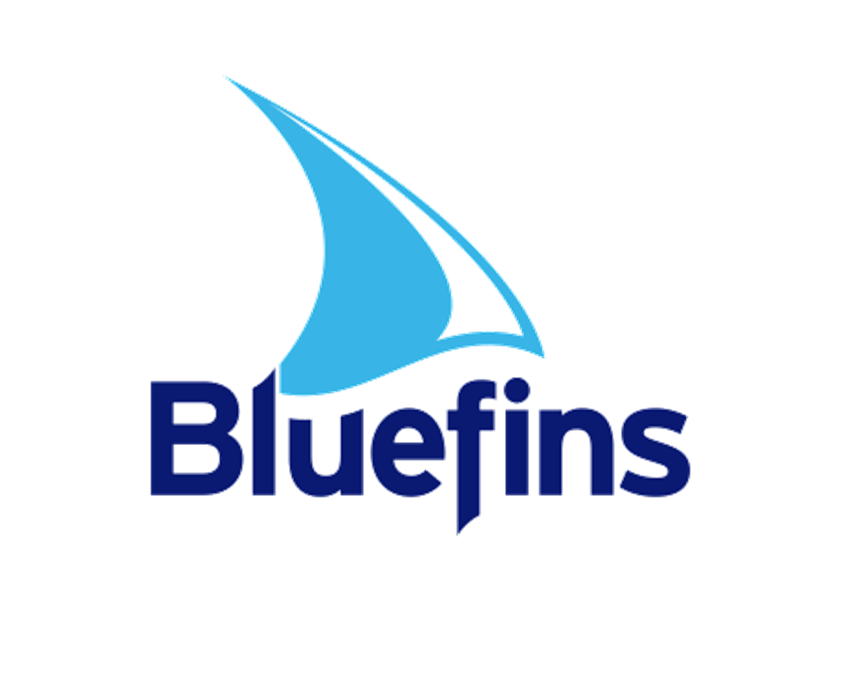 Junior Individual Honours
2022 South East Regional
2023 National Talent Academy
2009 Age Group Regional Champions
Calista Almeida
Luisa Borgia
Jessica Fleming
Aimee Fleming
2009 Age group Regional 4th place
Aston Bennett
Sam Collier
Matthew Collier
Ryan Cutting
Piaras Donnelly
Lukah Charamblous
2007 Age Group 2022 South East representation
Oliver Philips
Alexander Matthews
2007 Age Group Championships 2022
Calista Almeida
Jessica Fleming
U16 and U14 Girls and Boys
Aston Bennett
Alexander Matthews
Oliver Philips
Calista Almeida
Luisa Borgia
Jessica Fleming
Aimee Fleming
Sam Collier
Matthew Collier
Ryan Cutting
Piaras Donnelly
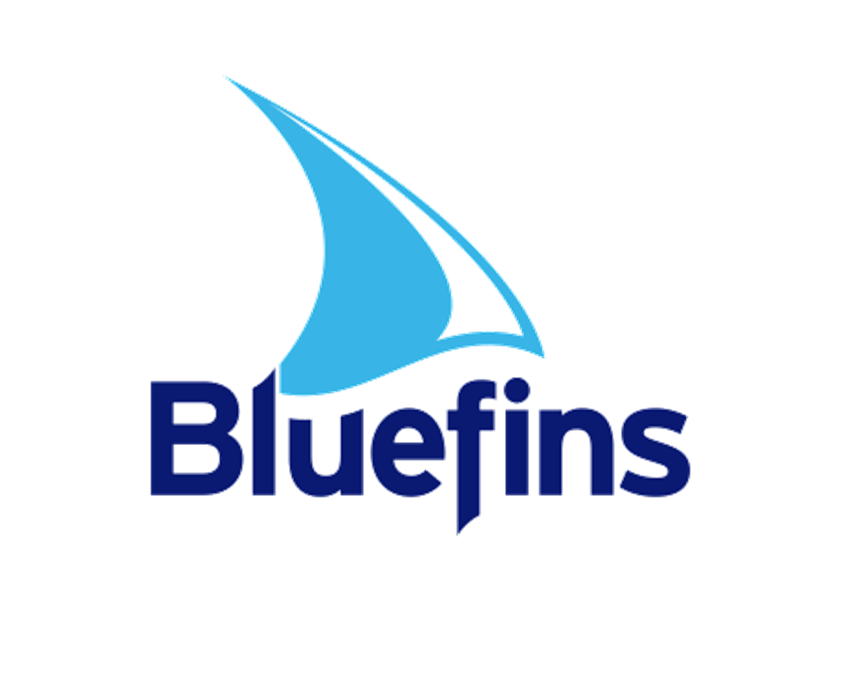 Achieved representing Worthing
2023 South East Regional success so far…
2006 Age group 2022 National Age Group Champions
Oliver Philips
2007 Age Group 2022 National Age Group competition
Matthew Collier
Sam Collier
Ryan Cutting
2006 Age group 2023 Regional Runners Up
Oliver Philips

2007 Age Group 2023 4th place
Gabby Almeida
Rachel Cutting
2009 Age Group 2022 National Age Group Competition
Calista Almeida, Luisa Borgia
Jessica Fleming, Aimee Fleming
2007 Age Group 2023 National Age Group Competition
Jessica Fleming and Aimee Fleming
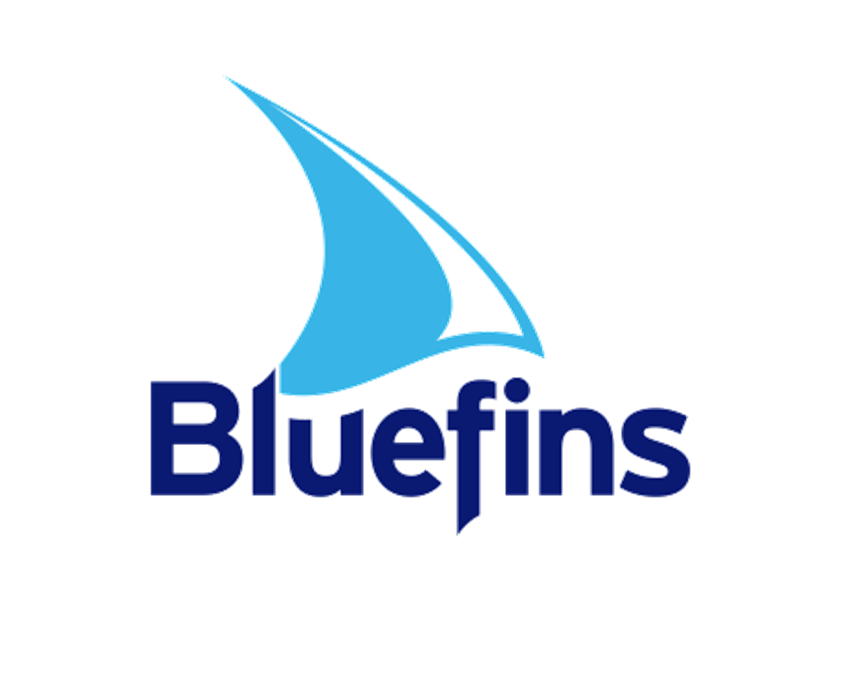 Water Polo Update
Coaching Update:
Level 1 - Course underway - Hermione Davies, Kaitlyn Lipscombe and Steven Bennett - all due to finish in March
Next round of coaching courses due to start in May for Level 2.

Player Pathway
Currently working with the Head Coach to revise the player pathway to ensure opportunities for all players to develop. 

Recruitment
Looking to recruit new players in May.
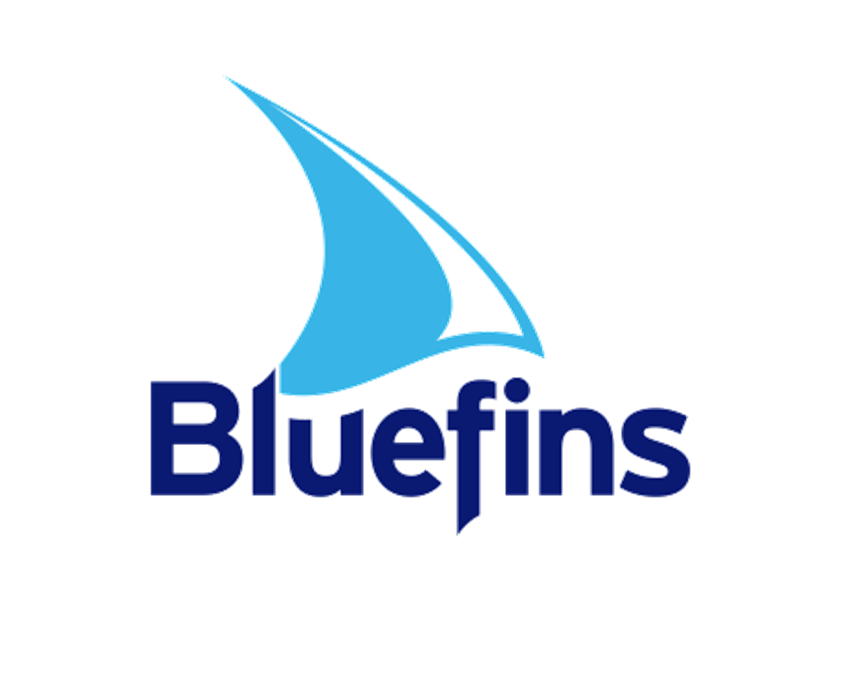 Sharks
• The Disability squad is composed of swimmers from those needing some one to one attention to competition swimmers. Main feeder schools are Dove House and Limington House.
• The Squad, has a dedicated team of  teachers and pool helpers who do a great job, we are always keen to hear from anyone who would like to get involved.
• The Squad continues to flourish and currently has 27 registered swimmers, 2 of the performance squad have passed their L1 qualification and 1 of those has passed the practical for L2.
• Our Sunday group now has 11 swimmers of various achievement levels
Both squads have seen an increase since last year and we have seen more swimmers with physical disabilities join the group.
[Speaker Notes: Superb season – comp results have bean great and more Sharks are racing, effected more swimmers than ever

Looking to expand the section as for the first time operating a waiting list.

Close links with schools, Tony (head) organises superb schools gala and really very special – I did awards and it was a real honour to meet them all]
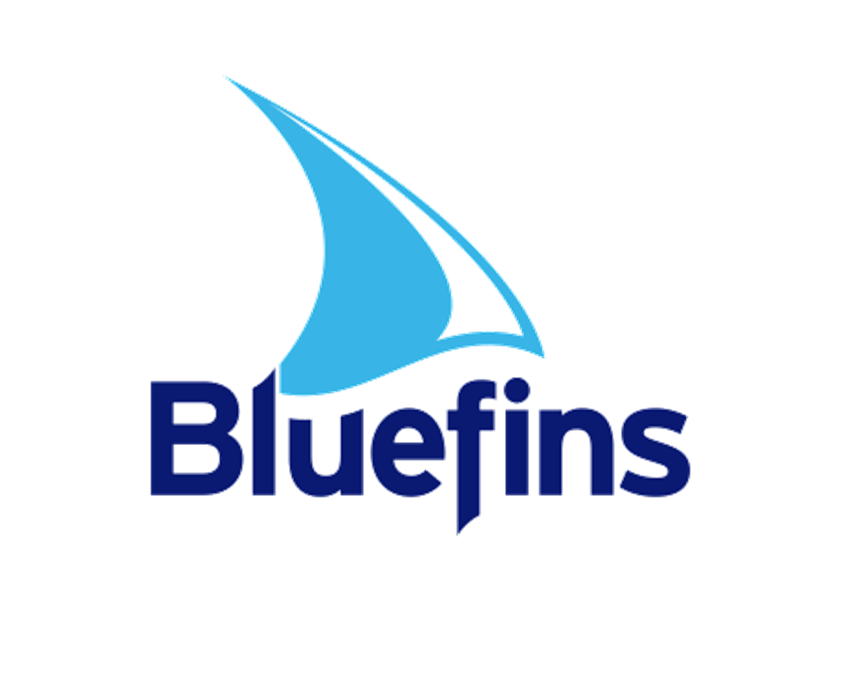 Sharks
Another difficult year competitions available to our swimmers with only one available when we took a team to the Len Badcock event in Hatfield. There continue to be no local galas in Southampton or Guildford. The nearest future event available is in Swansea. We have not re-registered for Special Olympics as there have been no competitions for us in the South at all and we only have 6 qualifying swimmers. One of our swimmers was put forward for a European competition in Berlin but unfortunately was not selected.

Recruitment to the squad has improved this year and seen an overall increase of 7 particularly in the early swimmers session where we are pretty much up to capacity.

Last Saturday the Sharks entered 6 teams in the Lions Swimathon which has raised a significant amount for local good causes. (still counting)

I would like to say a big thank you to the dedicated team of coaches who are an inspiration to all especially the swimmers.
[Speaker Notes: Phenomenal growth, work needs to be done to see how Serco and Council can help us to meet the demand

Accredited member of Special olympics

Stats for Nationals: 17 races, 17 pb’s!, 5 speeding tickets, 4.5 minutes in total taken off times!

4 swimmers slected to represent South of England, only club to have swimmers selected from The SE Region! 300 swimmers take part and they have opening and closing ceremonies just like the olympics!

Cieran Kelly – junior sports personality]
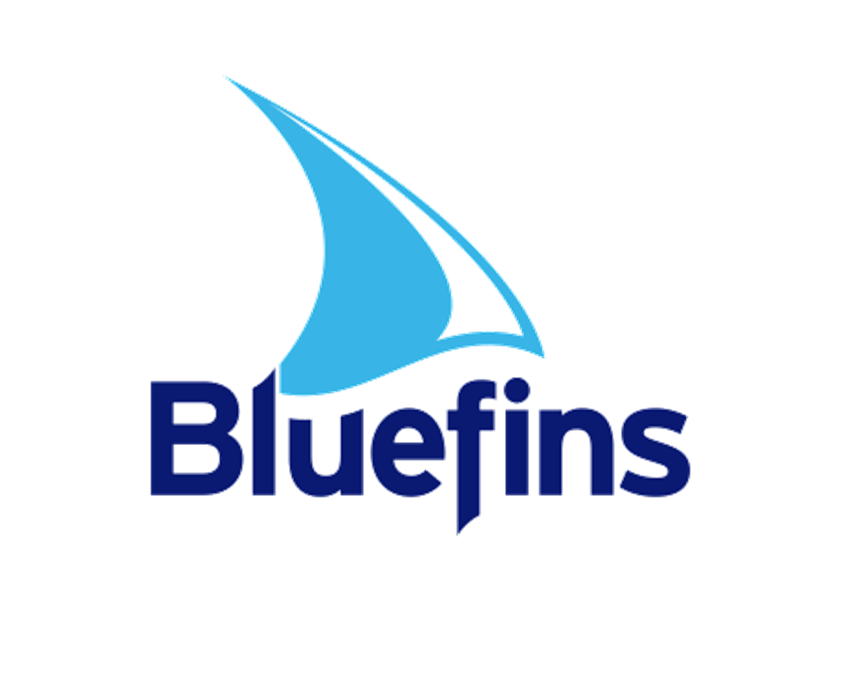 Resolution for amendment to the Constitution
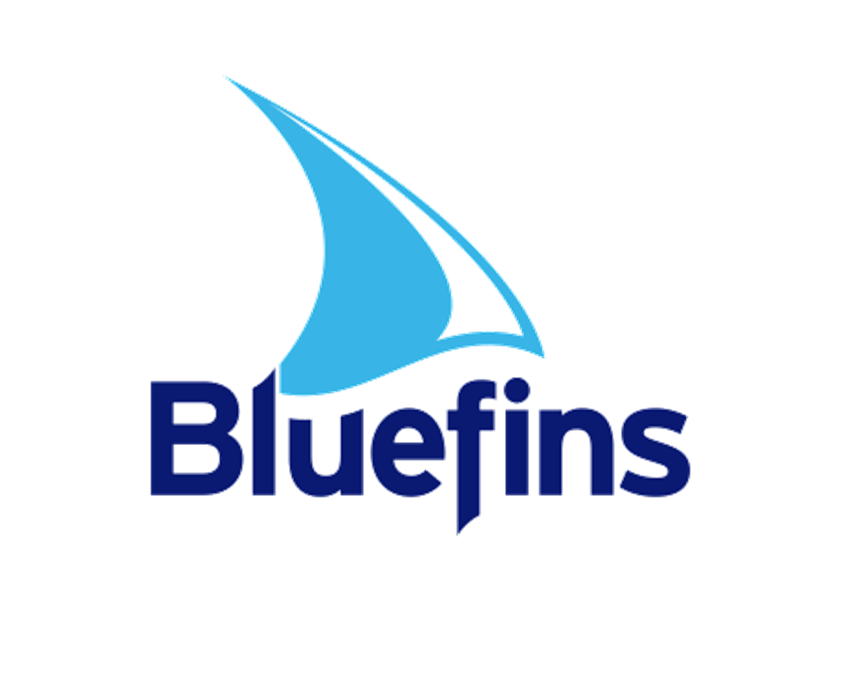 Election of Trustees & Officers of the Club
Ratification of remaining volunteers for further year
Chair		Fleur Turner
Trustees	David Wise
		Ray Knight
		Helen Bourns
		Neil Mitchell
		Fleur Turner
		Steve Greenfield
Swim Mark 	Ray Knight
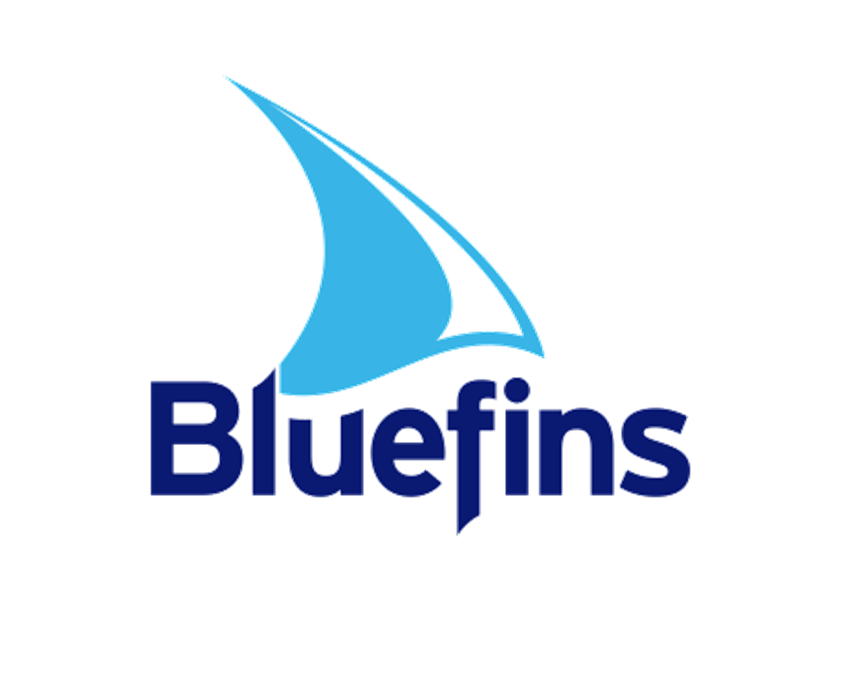 Please – any questions, we would like to hear from you
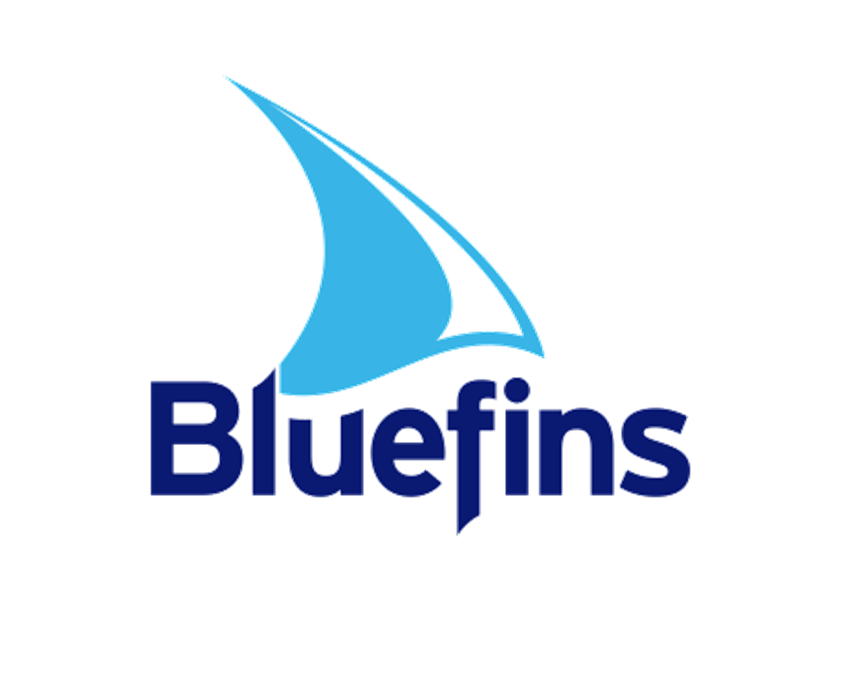 Basingstoke Bluefins Swimming ClubThank you